স্বাগতম
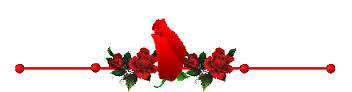 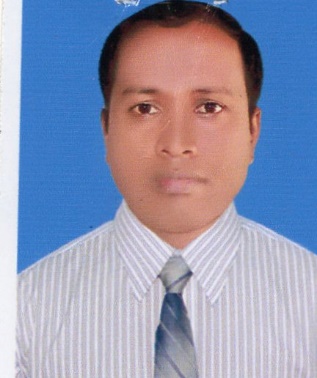 শ্রেণিঃ  ৭ম 
বিষয়ঃ  বাংলা ১ম (কবিতা)
তারিখ- 04/11/2020  
সময়ঃ  ৫0 মিনিট
মোহাম্মদ জসীম উদ্দিন 
সহকারী শিক্ষক(আইসিটি)
রামপুর উচ্চ বিদ্যালয়
বুড়িচং, কুমিল্লা। 
juddinmonipur@gmail.com
এসো আমরা ছবিটি লক্ষ করি
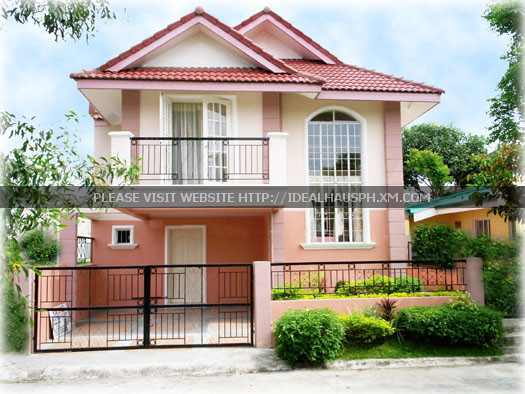 এ বাড়ি আজ থেকে তোমার তাহলে তুমি কার বাড়ি বলবে?
আমার বাড়ি
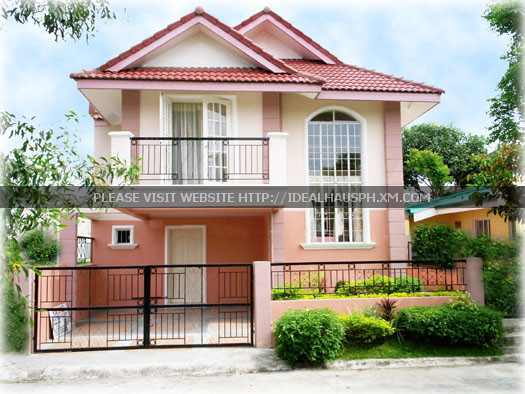 লিখেছেন- কবি জসীম উদ্‌দীন
শিখনফল
এই পাঠ শেষে শিক্ষাথীরা----  
 কবি জসীম উদ্‌দীনের পরিচয় বলতে পারবে,
 নতুন কিছু শব্দের অর্থ বলে বাক্য রচনা করতে পারবে,
 ‘আমার বাড়ি’ কবিতাটি সরব পাঠ করতে পারবে,
প্রকৃতির সান্নিধ্যে কেমন করে অতিথির সেবা করা যায় তা লিখতে পারবে ।
পল্লী কবিঃ জসীম
উদ্‌দীন
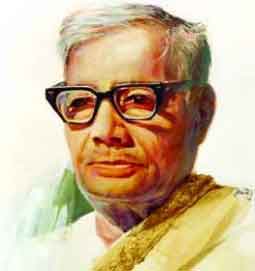 জন্মঃ ১৯০৩ খ্রিস্টাব্দে ফরিদপুর জেলার তাম্বুলখানা গ্রামে । উল্লেখযোগ্য কাহিনীকাব্যঃনক্সী কাঁথার মাঠ,সোজন বাদিয়ার ঘাট। কাব্যগ্রন্থঃ রাখালী,বালুচর, মাটির কান্না। নাটকঃ বেদের মেয়ে। মৃত্যুঃ ১৯৭৬ খ্রিস্টাব্দে ঢাকায়।
এসো আজকের পাঠের নতুন শব্দার্থসমূহ শিখে নিই
ভোমর
মৌমাছি
এক প্রকার আমন ধান
শালি ধান
কবরী কলা
স্বাদের জন্য বিখ্যাত কলা
কালো জলের দিঘী
কাজলা দিঘী
একক কাজ
১। প্রশ্নঃ আমার বাড়ি কবিতাটি কে লিখেছেন ?
২। প্রশ্নঃ জসীমউদ্‌দীন কবে জন্ম গ্রহন করেন ?
৩। প্রশ্নঃ কাজলা দিঘী বলতে কি বুঝায় ?
সরব পাঠ
আদর্শ পাঠ
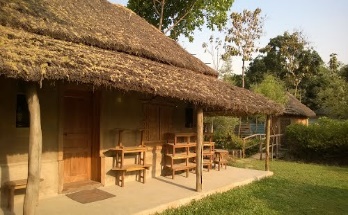 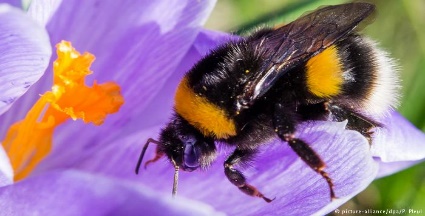 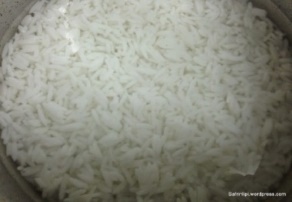 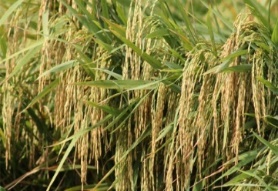 আমার বাড়ি যাইও ভোমর,   বসতে দেব পিড়ে ।
জলপান যে করতে দেব,  শালি ধানের চিড়ে ।
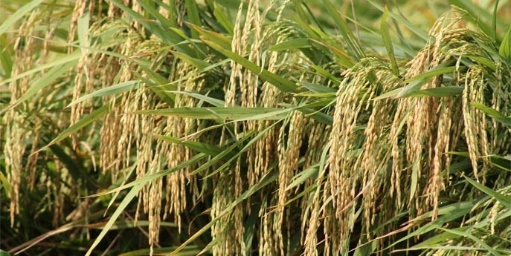 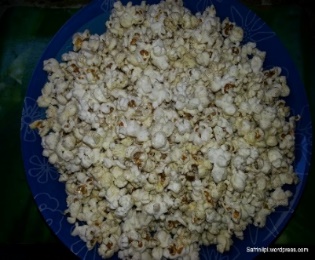 শালি ধানের চিড়ে দেব, বিন্নি ধানের খই,
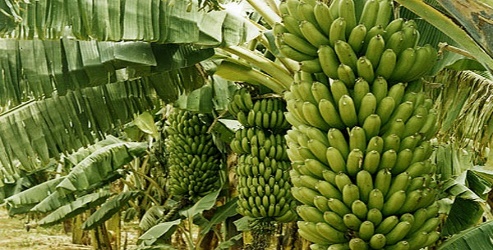 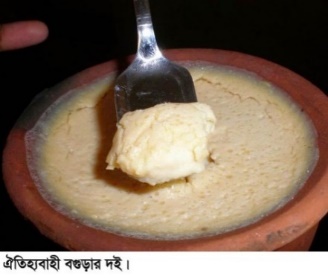 বাড়ির গাছের কবরী কলা, গামছা বাঁধা দই ।
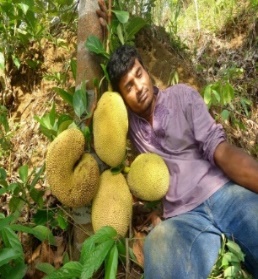 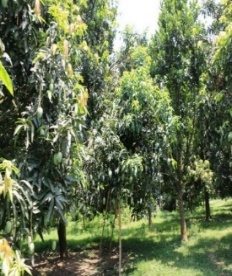 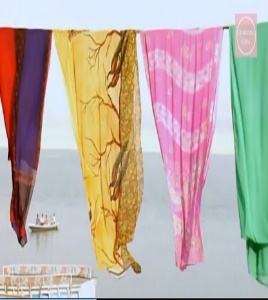 আম-কাঁঠালের বনের ধারে,শুয়ো আঁচল পাতি,
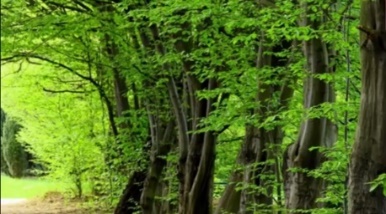 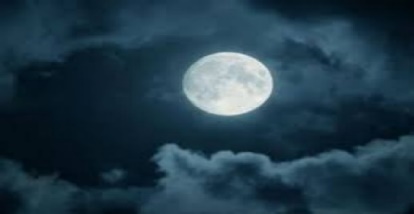 গাছের শাখা দুলিয়ে বাতাস   করব সারা রাতি ।
জোড়ায় কাজ
প্রশ্নঃ প্রকৃতির সান্নিধ্যে কেমন করে অতিথির সেবা করা যায় তা লিখ ।
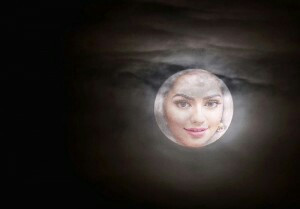 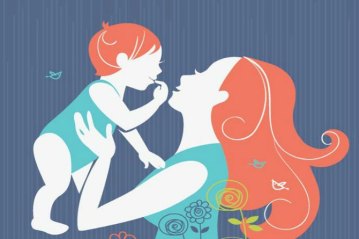 চাঁদমুখে তোর চাঁদের চুমো ,মাখিয়ে দেব সুখে,
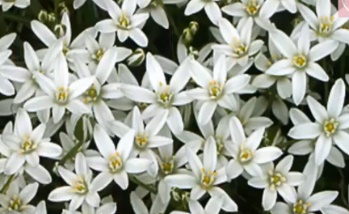 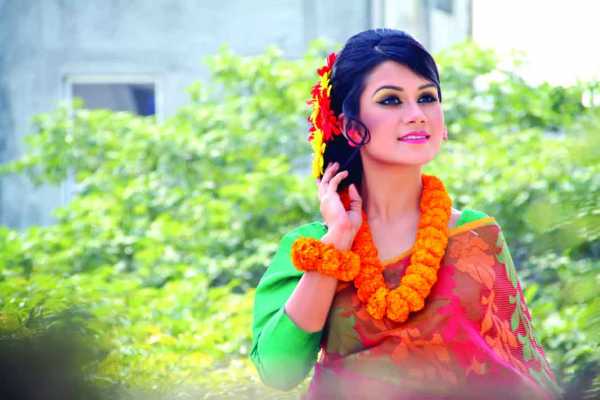 তারা ফুলের মালা গাঁথি ,জড়িয়ে দেব বুকে ।
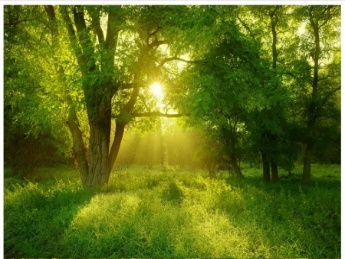 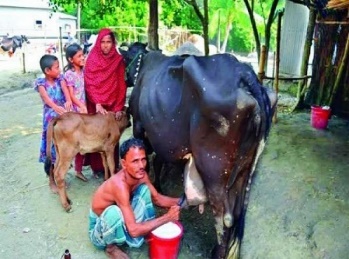 গাই দোহনের শব্দ শুনি,জেগো সকাল বেলা,
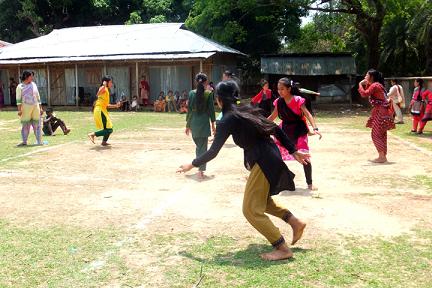 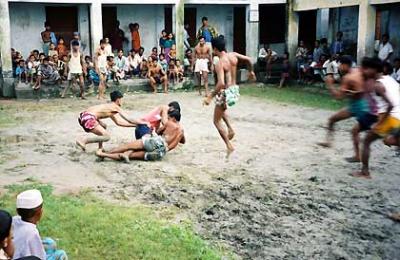 সারাটা দিন তোমায় লয়ে,করব আমি খেলা ।
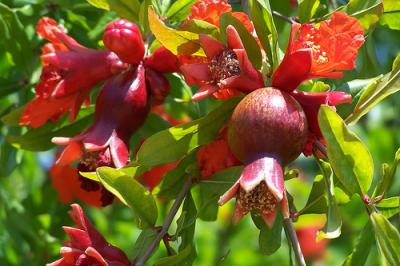 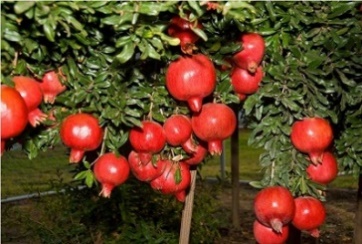 আমার বাড়ীর ডালিম গাছে ,ডালিম ফুলের হাসি,
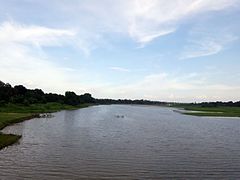 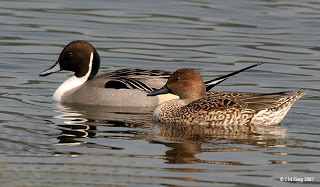 কাজলা দিঘীর কাজল জলে ,হাঁসগুলি যায় ভাঁসি ।
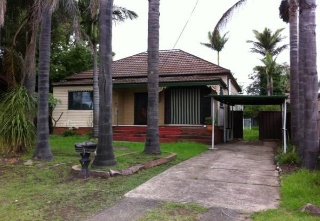 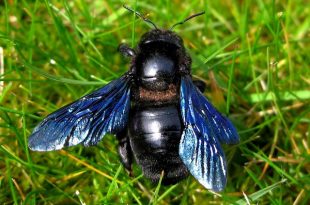 আমার বাড়ী যাইও ভোমর, এই বরাবর পথ,
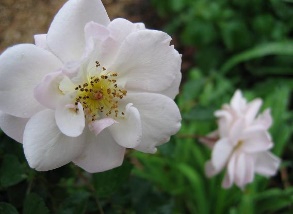 মৌরি ফুলের গন্ধ শুঁকে,থামিও তব রথ ।
দলীয় কাজ
১। প্রশ্নঃ বাংলাদেশের প্রসিদ্ধ ও ঐতিহ্যবাহী খাবারসমুহের (অঞ্চলঅভিত্তিক) তালিকা তৈরি কর।
মূল্যায়ণ
১) প্রশ্নঃ আমার বাড়ি কবিতায় কবি তার বন্ধুকে কি খেতে দিলেন ?

ক) সরবত-মিষ্টি
খ) শালি ধানের চিড়া
ঘ) বোরো ধানের চিড়া
গ) কোর্মা পোলাও
২) প্রশ্নঃ ‘থামিও তব রথ’ দ্বারা কি বোঝানো হয়েছে ?
৩) প্রশ্নঃ কাজলা দিঘীর কাজল জলে কি হাসে  ?
৪) প্রশ্নঃ কবিতায় কবি তার বন্ধুকে আমন্ত্রন জানিয়েছেন কেন ?
বাড়ির কাজ
“আমার বাড়ি”কবিতটির ভাবার্থ লিখে আনবে ।
আজ এখানেই শেষ
ধন্যবাদ সবাইকে